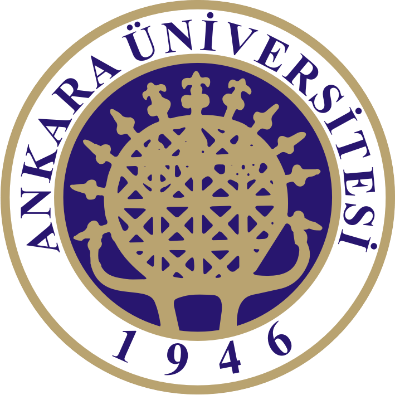 KİM 319 BİYOKİMYA I
NÜKLEİK ASİTLER
Prof. Dr. Emel EMREGÜL
Ankara Üniversitesi
Kimya Bölümü
Nükleik Asitler
Nükleik asitler, genetik bilginin taşıyıcısı, saklayıcısı ve kuşaktan kuşağa aktarıcısı olan çok önemli biyomoleküllerdir. 
Hücre çekirdeğindeki DNA bir araya gelerek kromozomların oluşmasını sağlar. 
DNA nın herbir parçası bir geni ifade etmektedir. Bu genler kişininin karekterlerini, kısaca tüm şifrelerini taşımaktadır. Genler bu şifreleri nesilden nesile aktarmaktadırlar. Genlerin esas yapısını DNA (Deoksiribonükleik asit) oluşturmaktadırlar.
Nükleik Asitler
DNA’nın protein sentez ve yapısını denetleyebilmesi, diğer birkaç nükleik asit çeşidinin varlığını gerektirmektedir.
Nükleik asitleri iki gruba ayırabiliriz. -  Deoksiribonükleik Asitler  ( DNA ) -  Ribonükleik Asitler ( RNA )
Nükleik Asitlerin Yapısal Üniteleri
Nükleotitler 3 temel kısımdan oluşurlar.

 Pürin ve pirimidin bazları 
 Şekerler
 İnorganik fosfat
Şekerler
Şekerler, nükleik asitlerin ana omurgası boyunca yer alan ünitelerdir.
  Deoksiriboz  şekeri DNA yapısında, riboz şekeri ise RNA yapısında yer almaktadır. 
  Her iki şeker arasındaki başlıca fark 2 nolu karbona bağlı hidroksil grubundaki oksijenin deoksiriboz şekerinde eksik olmasıdır. 
  Her iki şekerde beşli bir FURAN halkası bulunmaktadır.
6
6
7
N
5
5
N
1
1
N
8
4
2
2
9
4
N
N
N
H
3
Pürin
Pürin ve Pirimidin Bazları
Pirimidin ve pürin, azot içeren aromatik heterosiklik bileşiklerdir.
Pirimidin
İnorganik Fosfat
Nükleik asitlerin tam hidrolizi sonunda, hidroliz ortamı ve pH’ya bağlı olarak oluşan inorganik fosfat H2 PO4- ya da HPO4-2  dir. Nükleotitlerde fosfat grubu, şekerin hidroksil grubuna bağlanmıştır.